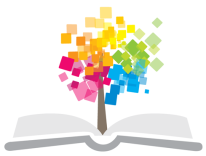 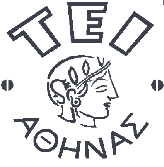 Ανοικτά Ακαδημαϊκά Μαθήματα στο ΤΕΙ Αθήνας
Eιδικά θέματα βάσεων χωρικών δεδομένων και θεωρία συστημάτων - Θ
Ενότητα  3: Παραδείγματα και εφαρμογές συστημάτων
Δήμος Πανταζής Dr, MSc, Αγρ.Τοπ.Μηχ. ΑΠΘ - Καθηγητής ΤΕΙ Αθήνας
Τμήμα πολιτικών Μηχανικών ΤΕ και Μηχανικών Τοπογραφίας & Γεωπληροφορικής ΤΕ
Κατεύθυνση Μηχανικών Τοπογραφίας και Γεωπληροφορικής ΤΕ
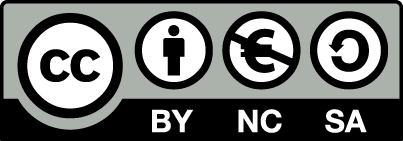 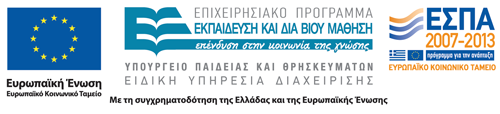 Παραδείγματα και εφαρμογές Συστημάτων- Οργανώσεων
Η έννοια του Συστήματος
Η έννοια της Οργάνωσης


Συστήματα - Οργανώσεις
1
Σύστημα 1/2
ΕΙΔΗ ΣΥΣΤΗΜΑΤΩΝ – ΤΥΠΟΛΟΓΙΑ ΣΥΣΤΗΜΑΤΩΝ
ΚΡΙΤΗΡΙΑ ΤΑΞΙΝΟΜΗΣΗΣ
ΕΙΔΗ ΟΡΓΑΝΩΣΕΩΝ – ΤΥΠΟΛΟΓΙΑ ΟΡΓΑΝΩΣΕΩΝ
ΚΡΙΤΗΡΙΑ ΤΑΞΙΝΟΜΗΣΗΣ

http://www.academia.edu/639514/Typology_of_Organizations_Application_to_BPO_Organizations

ΠΑΡΑΔΕΙΓΜΑΤΑ
2
[Speaker Notes: τίτλος]
Σύστημα 2/2
ΣΥΣΤΗΜΑΤΑ ΚΑΙ «ΟΡΓΑΝΩΣΗ»
ΣΥΣΤΗΜΑΤΑ ΠΛΗΡΟΦΟΡΙΩΝ
http://www.nickbostrom.com/information-hazards.pdf
ΣΥΣΤΗΜΑΤΑ ΠΑΡΑΓΩΓΗΣ
ΣΥΣΤΗΜΑΤΑ ΒΟΗΘΕΙΑΣ ΣΤΗΝ ΛΗΨΗ ΑΠΟΦΑΣΗΣ
ΣΥΣΤΗΜΑΤΑ ΛΗΨΗΣ ΑΠΟΦΑΣΕΩΝ
3
[Speaker Notes: τίτλος]
Συστήματα και οργάνωση 1/4
Typologies of Information Systems (Department; User)
Business Process
Transaction Processing Systems 
Management Information Systems (Reporting Systems) 
Decision Support Systems 
Executive Information (Support) Systems 
Knowledge Management Systems 
Systems Crossing Departments and User Groups
Enterprise Resource Planning Systems 
Customer Support Systems 
Supply Chain Systems 
http://www.google.gr/url?sa=t&rct=j&q=&esrc=s&source=web&cd=7&ved=0CFgQFjAG&url=http%3A%2F%2Fwww.umanitoba.ca%2Ffaculties%2Fmanagement%2Ffaculty%2Fbtravica%2F9200%2Fchapter-2.ppt&ei=HclYVOefE9HUauuLgIgB&usg=AFQjCNF3WyTJAm5-avugs62UPvwPZ2iDVg
Συστήματα και οργάνωση 2/4
http://www.slideshare.net/mannyardales/types-of-information-systems
http://www.sciencedirect.com/science/article/pii/S0378720614001116
http://www.tandfonline.com/doi/pdf/10.1080/02693798908941503
Συστήματα και οργάνωση 3/4
http://wps.prenhall.com/wps/media/objects/144/147596/Alternatives/LaudonCWS-AltModel-Ch2.pdf
Top-Level Decisions 
 Middle-Level Decisions 
 Low-Level Decisions 
 Knowledge and Data-Management Decisions 
 Information Systems That Meet the Needs of Management
Συστήματα και οργάνωση 4/4
Transaction Processing Systems (TPS) 
Office Automation Systems (OAS) 
Knowledge Work Systems (KWS) 
Management Information Systems (MIS) 
Types of MIS Reports 
Decision Support Systems (DSS), Group Decision Support Systems (GDSS), and Executive Support Systems (ESS) 
Expert Systems 
Information Needs and Levels of Management
Παραδείγματα συστημάτων- οργανώσεων
ΒΡΕΙΤΕ ΠΑΡΑΔΕΙΓΜΑΤΑ ΚΑΙ ΑΝΑΛΥΣΤΕ ΤΑ ΜΕ ΒΑΣΗ ΤΑ ΠΑΡΑΚΑΤΩ
ΣΚΟΠΟΣ – ΣΤΟΧΟΙ ΣΥΣΤΗΜΑΤΟΣ
ΕΝΕΡΓΕΙΕΣ ΣΥΣΤΗΜΑΤΟΣ – Τι (θα) κάνει το σύστημα;
ΑΠΟΦΑΣΕΙΣ ΣΥΣΤΗΜΑΤΟΣ – Γιατί (θα) αποφασίζει το σύστημα;
ΔΕΔΟΜΕΝΑ ΣΥΣΤΗΜΑΤΟΣ – Ποια δεδομένα χρειάζεται το σύστημα;
ΡΟΕΣ ΔΕΔΟΜΕΝΩΝ ΣΥΣΤΗΜΑΤΟΣ – Από πού προέρχονται και που καταλήγουν;
8
[Speaker Notes: τίτλος]
Σχετικά επιστημονικά πεδία
ΣΥΣΤΕΜΙΚΗ ΘΕΩΡΙΑ / ΣΥΣΤΗΜΙΚΗ ΘΕΩΡΙΑ
ΘΕΩΡΙΑ ΣΥΣΤΗΜΑΤΩΝ
ΚΥΒΕΡΝΗΤΙΚΗ
9
Παραδείγματα 1/7
Περίπτερο
Mini-market
Super Market
Παραδείγματα 2/7
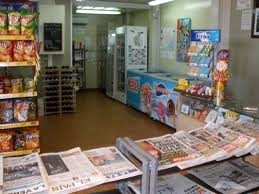 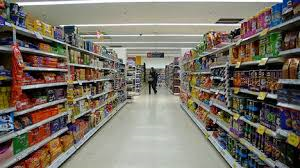 Παραδείγματα 3/7
----------------------
Παιδικός Σταθμός
Δημοτικό Σχολείο
Λύκειο
ΤΕΙ Αθήνας – ΣΤΕΦ -  Τμήμα Πολιτικών Μηχανικών και Μηχανικών Τοπογραφίας και Γεωπληροφορικής
Παραδείγματα 4/7
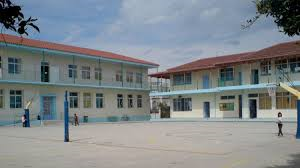 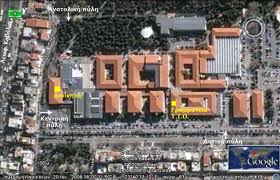 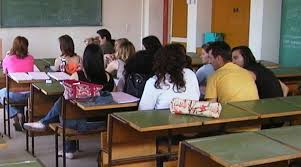 Σύστημα - υποσύστημα
Υπουργείο Παιδείας
Εκπαιδευτικό Σύστημα
Σύστημα - υποσύστημα
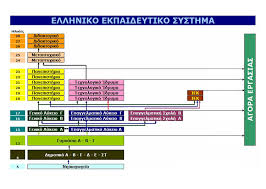 Παραδείγματα 5/7
Τεχνικό Γραφείο Τοπογραφικών Μελετών και Μελετών Γεωπληροφορικής
Κτηματολόγιο
Πυροσβεστική υπηρεσία
Τράπεζα

--------------
Ποδοσφαιρικό Σωματείο
Δήμος
Παραδείγματα 6/7
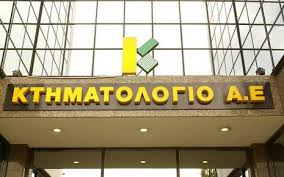 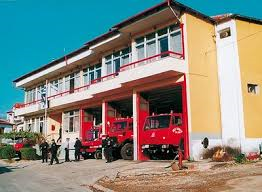 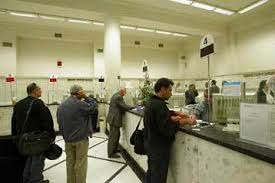 Παραδείγματα 7/7
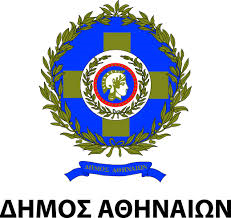 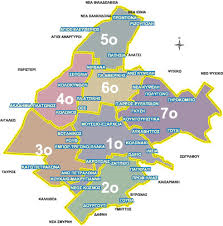 Τέλος Ενότητας
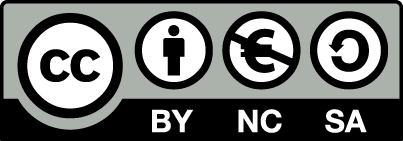 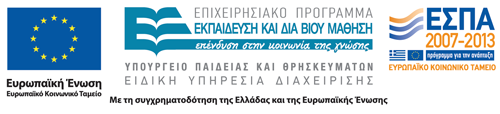 Σημειώματα
Σημείωμα Αναφοράς
Copyright Τεχνολογικό Εκπαιδευτικό Ίδρυμα Αθήνας, Δήμος Πανταζής 2014. Δήμος Πανταζής. «Eιδικά θέματα βάσεων χωρικών δεδομένων και θεωρία συστημάτων- Θ. Ενότητα 3: Παραδείγματα και εφαρμογές συστημάτων». Έκδοση: 1.0. Αθήνα 2014. Διαθέσιμο από τη δικτυακή διεύθυνση: ocp.teiath.gr.
Σημείωμα Αδειοδότησης
Το παρόν υλικό διατίθεται με τους όρους της άδειας χρήσης Creative Commons Αναφορά, Μη Εμπορική Χρήση Παρόμοια Διανομή 4.0 [1] ή μεταγενέστερη, Διεθνής Έκδοση.   Εξαιρούνται τα αυτοτελή έργα τρίτων π.χ. φωτογραφίες, διαγράμματα κ.λ.π., τα οποία εμπεριέχονται σε αυτό. Οι όροι χρήσης των έργων τρίτων επεξηγούνται στη διαφάνεια  «Επεξήγηση όρων χρήσης έργων τρίτων». 
Τα έργα για τα οποία έχει ζητηθεί άδεια  αναφέρονται στο «Σημείωμα  Χρήσης Έργων Τρίτων».
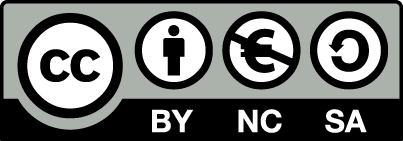 [1] http://creativecommons.org/licenses/by-nc-sa/4.0/ 
Ως Μη Εμπορική ορίζεται η χρήση:
που δεν περιλαμβάνει άμεσο ή έμμεσο οικονομικό όφελος από την χρήση του έργου, για το διανομέα του έργου και αδειοδόχο
που δεν περιλαμβάνει οικονομική συναλλαγή ως προϋπόθεση για τη χρήση ή πρόσβαση στο έργο
που δεν προσπορίζει στο διανομέα του έργου και αδειοδόχο έμμεσο οικονομικό όφελος (π.χ. διαφημίσεις) από την προβολή του έργου σε διαδικτυακό τόπο
Ο δικαιούχος μπορεί να παρέχει στον αδειοδόχο ξεχωριστή άδεια να χρησιμοποιεί το έργο για εμπορική χρήση, εφόσον αυτό του ζητηθεί.
Επεξήγηση όρων χρήσης έργων τρίτων
Δεν επιτρέπεται η επαναχρησιμοποίηση του έργου, παρά μόνο εάν ζητηθεί εκ νέου άδεια από το δημιουργό.
©
διαθέσιμο με άδεια CC-BY
Επιτρέπεται η επαναχρησιμοποίηση του έργου και η δημιουργία παραγώγων αυτού με απλή αναφορά του δημιουργού.
διαθέσιμο με άδεια CC-BY-SA
Επιτρέπεται η επαναχρησιμοποίηση του έργου με αναφορά του δημιουργού, και διάθεση του έργου ή του παράγωγου αυτού με την ίδια άδεια.
διαθέσιμο με άδεια CC-BY-ND
Επιτρέπεται η επαναχρησιμοποίηση του έργου με αναφορά του δημιουργού. 
Δεν επιτρέπεται η δημιουργία παραγώγων του έργου.
διαθέσιμο με άδεια CC-BY-NC
Επιτρέπεται η επαναχρησιμοποίηση του έργου με αναφορά του δημιουργού. 
Δεν επιτρέπεται η εμπορική χρήση του έργου.
Επιτρέπεται η επαναχρησιμοποίηση του έργου με αναφορά του δημιουργού
και διάθεση του έργου ή του παράγωγου αυτού με την ίδια άδεια.
Δεν επιτρέπεται η εμπορική χρήση του έργου.
διαθέσιμο με άδεια CC-BY-NC-SA
διαθέσιμο με άδεια CC-BY-NC-ND
Επιτρέπεται η επαναχρησιμοποίηση του έργου με αναφορά του δημιουργού.
Δεν επιτρέπεται η εμπορική χρήση του έργου και η δημιουργία παραγώγων του.
διαθέσιμο με άδεια 
CC0 Public Domain
Επιτρέπεται η επαναχρησιμοποίηση του έργου, η δημιουργία παραγώγων αυτού και η εμπορική του χρήση, χωρίς αναφορά του δημιουργού.
Επιτρέπεται η επαναχρησιμοποίηση του έργου, η δημιουργία παραγώγων αυτού και η εμπορική του χρήση, χωρίς αναφορά του δημιουργού.
διαθέσιμο ως κοινό κτήμα
χωρίς σήμανση
Συνήθως δεν επιτρέπεται η επαναχρησιμοποίηση του έργου.
23
Διατήρηση Σημειωμάτων
Οποιαδήποτε αναπαραγωγή ή διασκευή του υλικού θα πρέπει να συμπεριλαμβάνει:
το Σημείωμα Αναφοράς
το Σημείωμα Αδειοδότησης
τη δήλωση Διατήρησης Σημειωμάτων
το Σημείωμα Χρήσης Έργων Τρίτων (εφόσον υπάρχει)
μαζί με τους συνοδευόμενους υπερσυνδέσμους.
Χρηματοδότηση
Το παρόν εκπαιδευτικό υλικό έχει αναπτυχθεί στo πλαίσιo του εκπαιδευτικού έργου του διδάσκοντα.
Το έργο «Ανοικτά Ακαδημαϊκά Μαθήματα στο ΤΕΙ Αθήνας» έχει χρηματοδοτήσει μόνο την αναδιαμόρφωση του εκπαιδευτικού υλικού. 
Το έργο υλοποιείται στο πλαίσιο του Επιχειρησιακού Προγράμματος «Εκπαίδευση και Δια Βίου Μάθηση» και συγχρηματοδοτείται από την Ευρωπαϊκή Ένωση (Ευρωπαϊκό Κοινωνικό Ταμείο) και από εθνικούς πόρους.
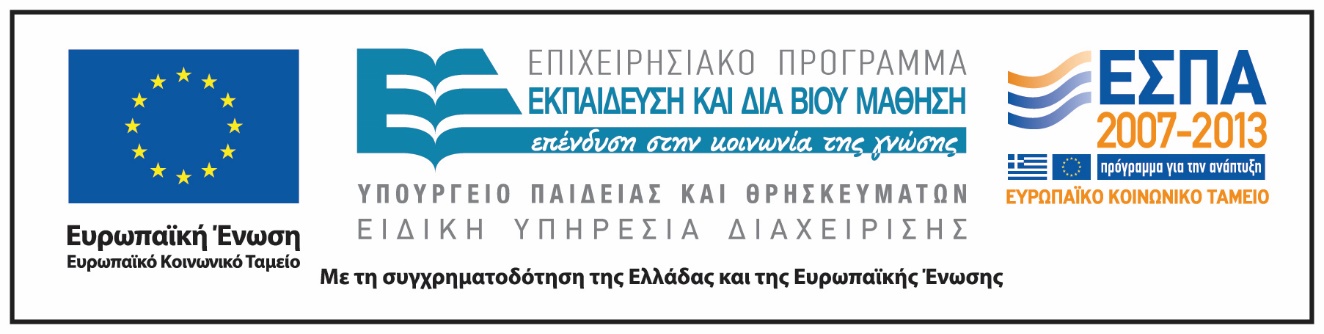